Дни защиты от экологической опасности
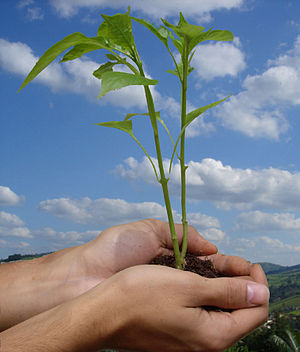 Бетеева Лариса Тихоновна, учитель немецкого и английского языков,
МКОУ «Частоозерская средняя общеобразовательная школа»
Дни защиты проводятся в России ежегодно с 15 апреля по 5 июня в соответствии с Постановлением Правительства Российской Федерации от 11 июня 1996 г № 686 «О проведении Дней защиты от экологической опасности». 
    Девиз Дней защиты: «Экология — Безопасность — Жизнь». Их проведение стало доброй традицией, которая отражает стремление миллионов людей жить в согласии с природой.
Кромсаем лед,
Меняем рек теченье,
Твердим о том, что дел невпроворот...
Но мы еще придем просить прощенье
У этих рек,
Барханов
И болот,
У самого гигантского восхода,
У самого мельчайшего малька...
Пока об этом
Думать неохота.
Сейчас нам не до этого
Пока
Аэродромы, пирсы и перроны,
Леса без птиц 
И реки без воды...
Все меньше — окружающей природы...
Все больше - окружающей среды.
                                                                          Р. Рождественский
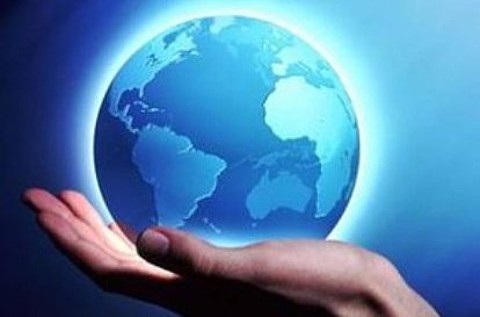 22 марта – Международный День воды
23 марта – Международный День метеоролога 
1 апреля - Международный День прилета птиц
7 апреля - Международный День здоровья
15 апреля – День экологических знаний
18 – 22 апреля - Международный Марш парков
22 апреля – День Земли
26 апреля – День памяти жертв радиационных
 аварий и катастроф
31 мая -  Всемирный День без табака
5 июня – Всемирный День охраны 
окружающей среды
	     День эколога Российской Федерации
Нельзя допустить, чтобы люди направляли на своё уничтожение те силы природы, которые они сумели открыть и покорить. Ф. Жолио-Кюри
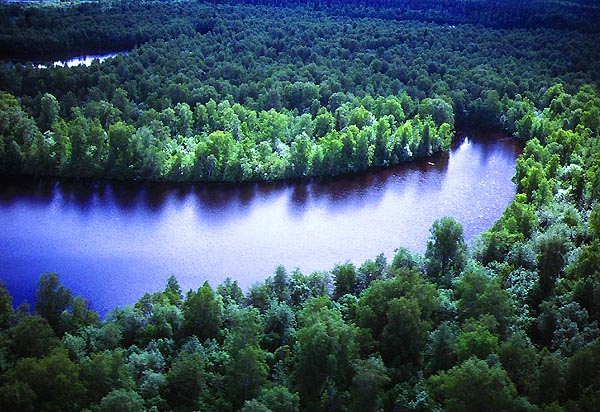 Всемирный день  воды
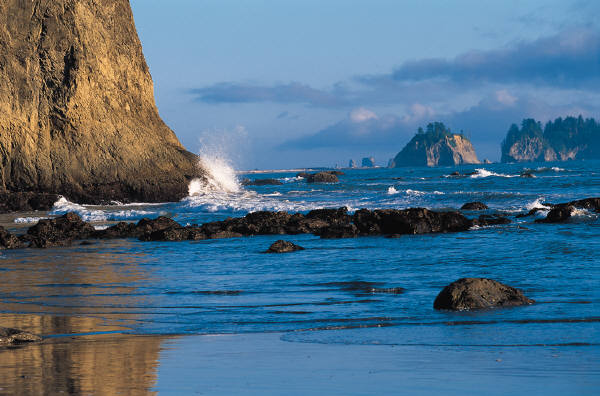 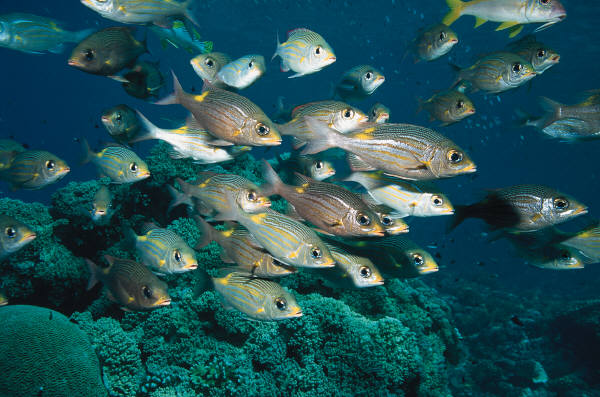 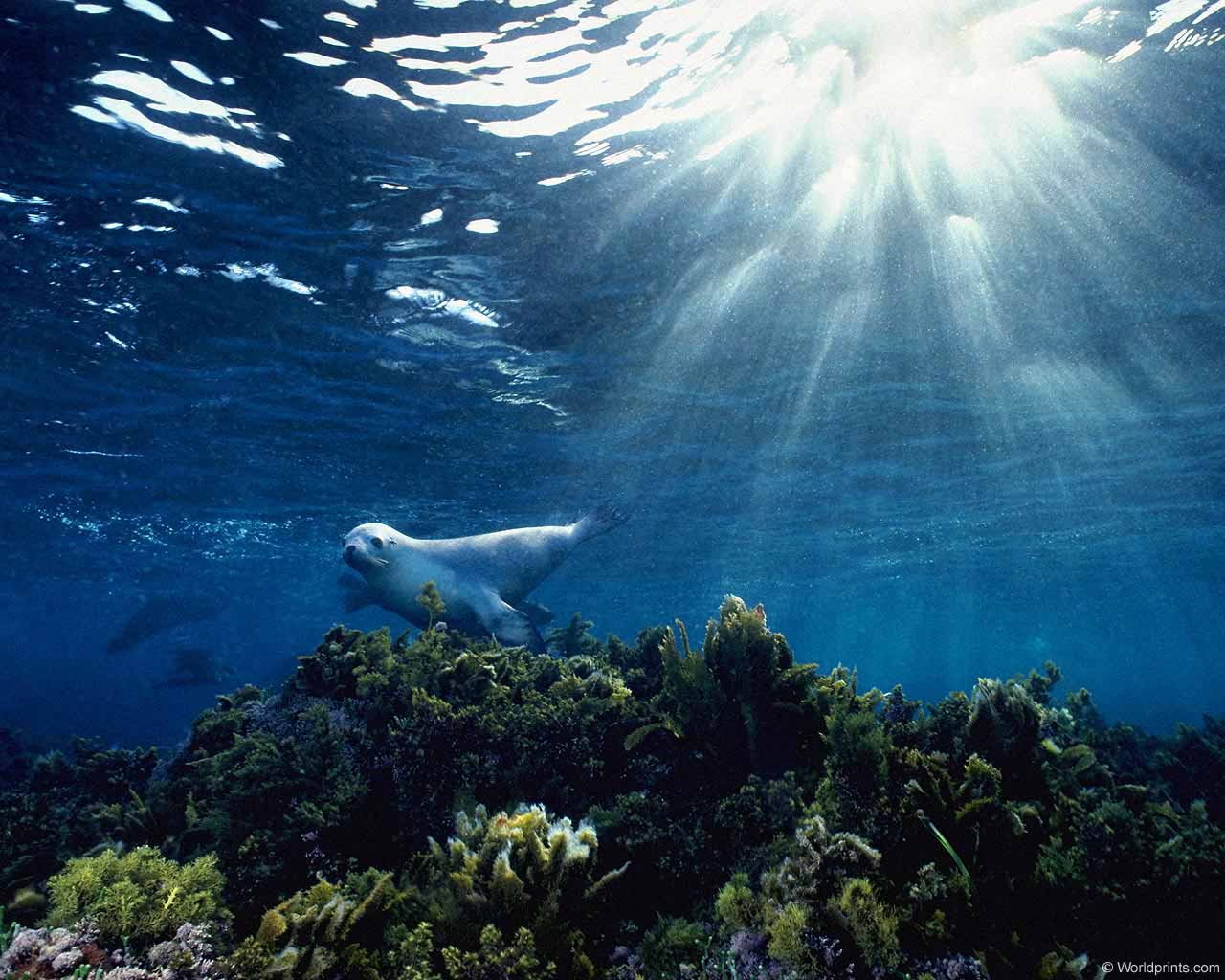 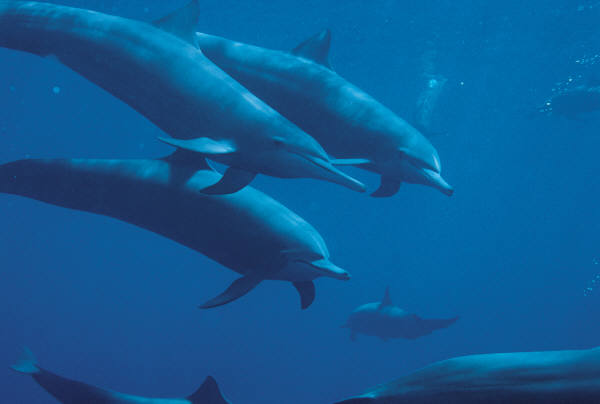 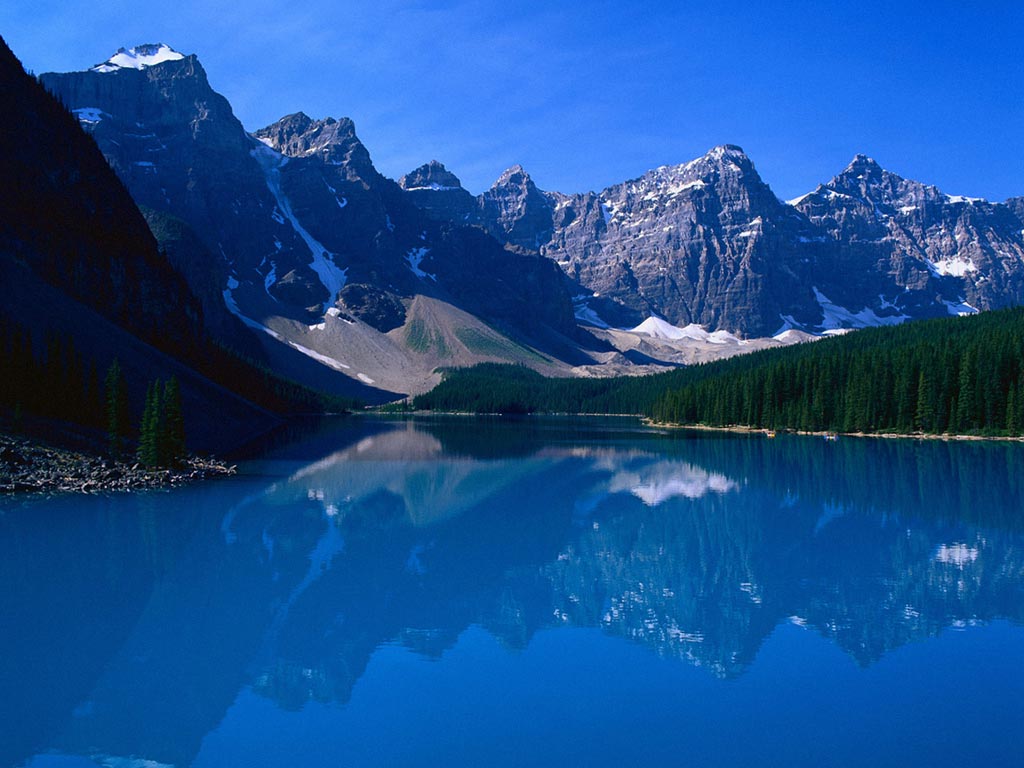 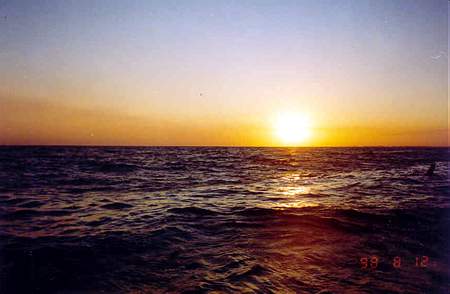 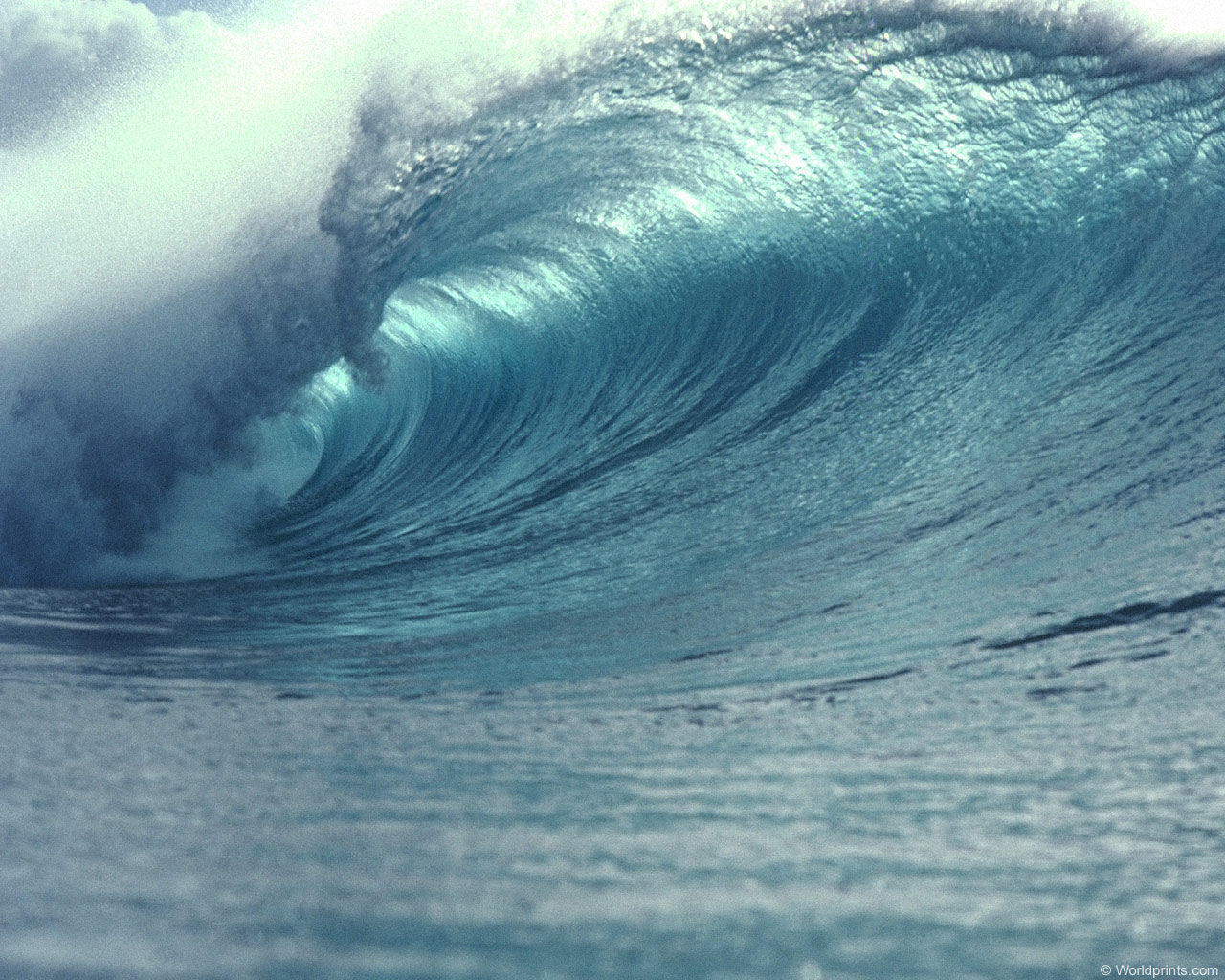 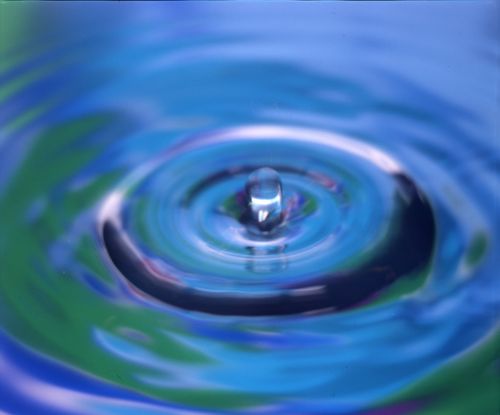 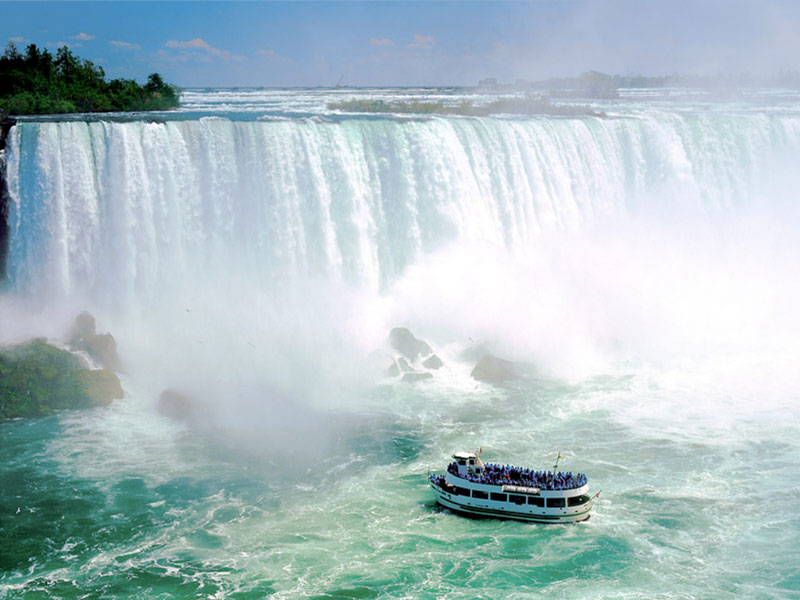 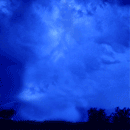 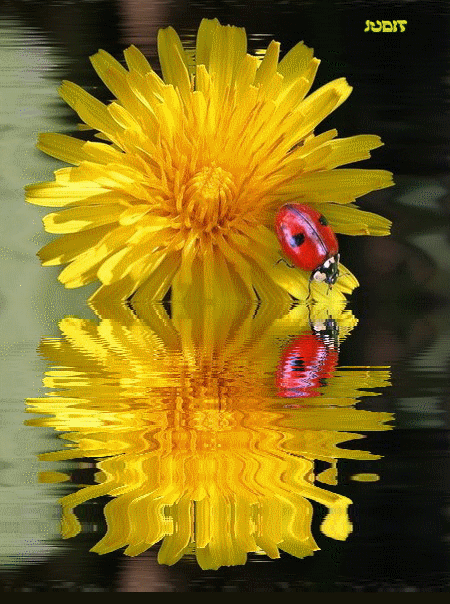 Вода - это жизнь, основа всего живого на Земле.
Чтобы привлечь внимание к проблеме сохранения и улучшения качества и количества пресной воды для будущих поколений, ежегодно с 1992 года по инициативе ООН 22 марта отмечается Всемирный День водных ресурсов (День воды).
В России этот день впервые отмечался в 1995 году.
Девиз - «Вода - это жизнь» 
    В опасности находится как количество, так и качество воды. От некачественной воды погибает больше людей, чем от всех форм насилия, включая войну. Несмотря на то, что наша планета буквально залита водой, лишь 1% ее доступен человеку для использования, остальная часть приходится на долю океанов, льдов и атмосферы.
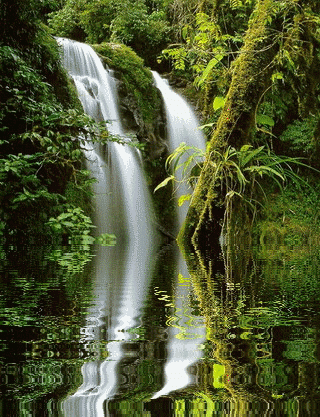 На сегодняшний день от нехватки воды страдают около 700 миллионов человек в 43 странах мира, а к 2025 году с этой проблемой столкнутся более 3 миллиардов человек.
Подсчитано, что человеку ежедневно необходимо не менее 20 литров воды: на питье, приготовление еды и для личной гигиены. А вот многим жителям Восточной Африки приходится обходиться всего 5 литрами в день, а некоторым – даже всего 1 литром.
Мальчик плывет в загрязненных водах Манила Бэй
Индийский мальчик бежит по высохшему и потрескавшемуся полю в Берхампуре, индийский штат Орисса
Рыбак плывет в каноэ по мертвой рыбе в реке Манакири, недалеко от одноименного города, 28 ноября 2009 года. Крупнейший в мире тропический лес страдает от сезона засухи, убивающей тонны рыбы.
Россия очень богата водными ресурсами. На территории нашей страны насчитывается 2,5 млн. рек, общая протяженность которых составляет 8 млн. км. Крупнейшей из них является Волга. Озер в нашей стране около 2,7 млн. Запасы воды в них составляют около 26,5 тыс. куб. км. И знаменитое озеро Байкал, которое является самым глубоким озером планеты и крупнейшим природным резервуаром пресной воды, также расположено на территории России. На Байкал приходится 20 % от всех запасов поверхностных пресных вод в мире. Кроме того, существует в России и 2290 водохранилищ, объем которых превышает 1 млн. куб. м. Россия перед всем миром ответственна за сохранение этого изобилия.
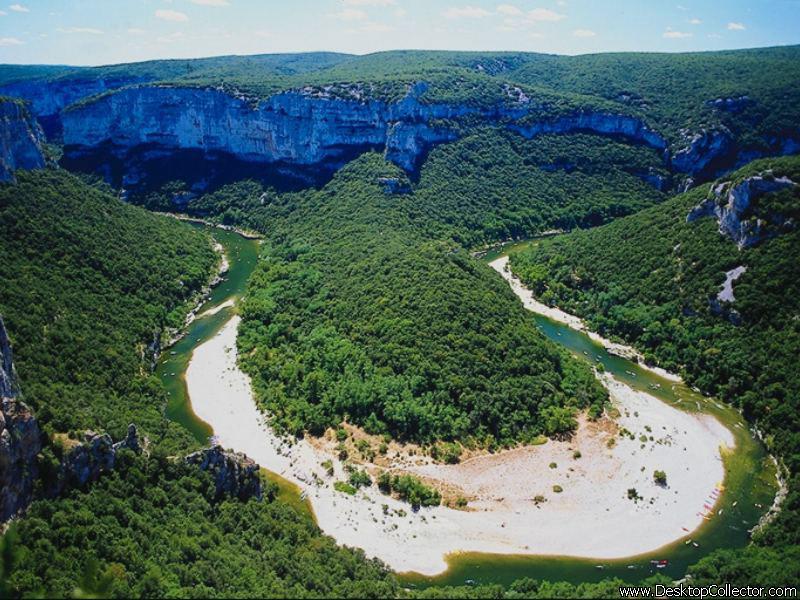 Человек способен
Без пищи прожить неделиБез воды – дни
Без воздуха - минуты
За последние 25-30 лет транспорт и промышленность взяли из атмосферы больше кислорода, чем его потребило человечество за весь антропоген, то есть за 2-3 миллиона лет.
В атмосферу выбрасываются сера, азот калий, ядовитые вещества
Загрязнение   воздуха   на 43-45 % повинно в ухудшении здоровья населения.
В Красную книгу включено:
115 видов животных, 25 % птиц и 44 % зверей, находящихся на грани исчезновения. С лица Земли уже исчезли 118 видов млекопитающих, 
   127 видов птиц.
И ТОЛЬКО АХАЕТ ПРИРОДА...
Весна! Ручьи не умолкают: 
Потоки в буйстве - там и тут.
 И в наше озеро стекают 
И удобренья, и мазут. 
Весь берег стал похож на свалку –
Чего, чего тут только нет: 
Объедки, старые мочалки, 
Обрывки книжек и газет...
Растут те свалки год от года 
По берегам озер и рек, 
И сокрушается Природа:
-	Зачем все это, Человек?!Иду таежною долиной...И снова - горькие слова:
У сосен высохли вершины, 
С берез осыпалась листва,
 На травах - черные болячки –
Беда, куда ни погляди... 
И разъяснил мне егерь мрачно:
-	А что? Кислотные дожди...
... Лес плакал, точно в непогоду, 
Скрипучей жалобой калек, 
И я услышал стон Природы:
-	Что натворил ты, Человек?!Раз в туристическом вояже
Я искупаться захотел.
 Но прогулялся возле пляжа 
И, верь, раздеться не посмел. 
Тянуло от воды отравой –
Шибали запахи волной.
Не море - сточная канава
Плескалась тихо предо мной.
Дымили вдалеке заводы,
Шумел космический наш век.
Но грустным был венец Природы -
Ее созданье - Человек.
                          Наш разум стал Природе игом!
А не случится ли вдруг так,
                          Что нам самим до Красной книги
Останется всего лишь шаг?	  
От термоядерных реакций
И от химических новаций
                          Не раз рвалась потомства нить.
Волна чудовищных мутаций
Грозит планету затопить.
Все может быть, все может статься...
Вопрос ребром: быть иль не быть?
Никто за нас того вопроса
И не подумает решить.
А между тем все час за часом
                          Мы продолжаем зло вершить.
И вот уж нет лесных запасов,
Уже в реке нельзя попить.
Ракеты бьют по небосводу,
Тревожа мирный наш ночлег,
И только ахает Природа:
- Да сын ли ты мне, Человек?
                                                            В. Глебов
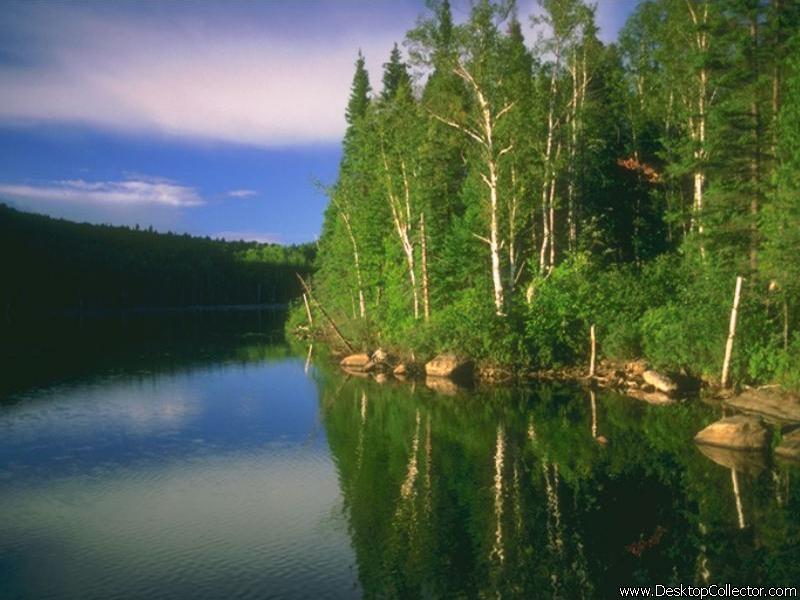 Берегите Землю!
Берегите Землю! 
Берегите жаворонка в голубом зените, 
Бабочку на листьях повилики, 
На тропинке солнечные блики... 
Берегите молодые всходы 
На зеленом празднике природы, 
Небо в звездах, океан и сушу 
И в бессмертье верящую душу,
 -Всех судеб связующие нити. Берегите Землю! Берегите...
                                                 М. Дудин
Мы имеем одинэкземпляр Вселенной и не можем над ним экспериментироватьВ.Л.Гинзбург
Спасибо
                за
                   внимание!